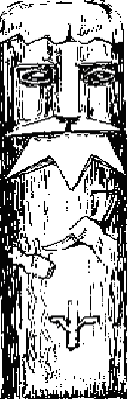 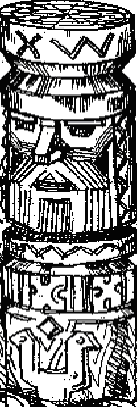 Szlávmitológia
A szláv mitológiamegismerhetőségének nehézségei:
A szlávság területi elterjedése:– szétszóródás,– rendkívül nagy kiterjedésű.
Az írásbeliség hiánya (?)
A belső fejlődés és a környező népek fejlettsége közti aszinkrónia.
A kereszténység hatása.


Nikolaj Roerich, A bestiák elvarázslása (Чара звериная, 1943)
A pogány vallás
A szláv pogányság – nyitott rendszer:
animatizmus (minden – élő) → animizmus (lélekhit) → természetfeletti (ember- vagy/és állatformájú) erők → pogány istenségek → istenségek „csarnoka” → monoteizmus
a szláv világkép indoeurópai gyökerei:
lapos föld több ég alatt, szoláris hit helyett – villámhit,
az Anyaföld kultusza, stb.
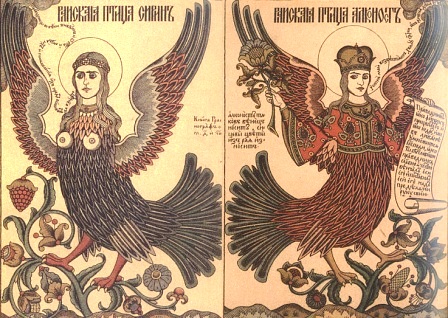 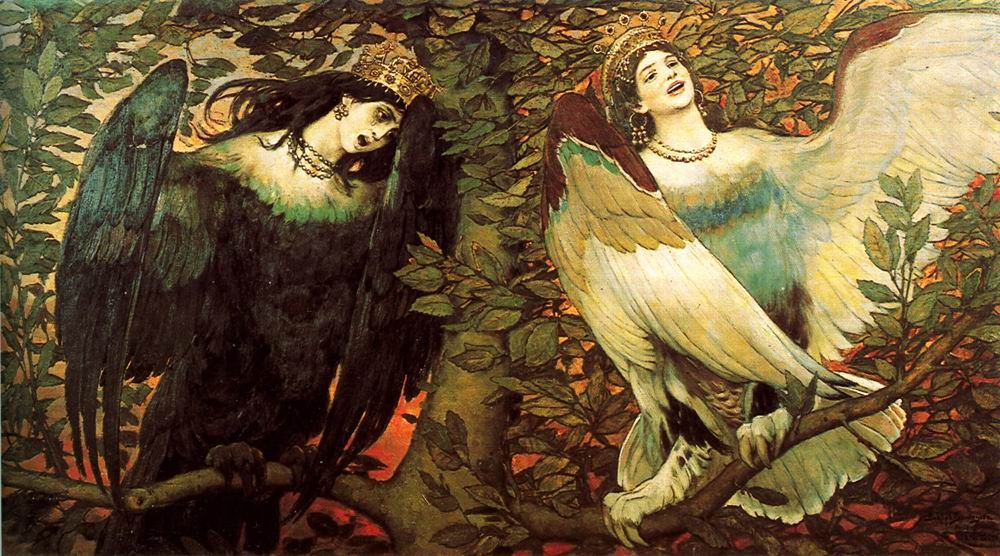 Szirin és Alkonoszt ábrázolása Juriev-Evangeliumban (1120‒1128)
Viktor Vasznyecov,  Szirin és Alkonoszt:Az öröm és a szomorúság dala. 1896.
Tekintet kívülről(teljesen idegen kulturális kontextusból)
Cezareai Prokopius bizánci történetíró, Gót háborúk (537),
Helmold német hittérítő és a nyugati szláv törzsek krónikása(12. sz., Chronicon Slavorum, 1170-ig )
Saxo Grammaticus (kb. 1150 – kb. 1220) – Gesta Danorum
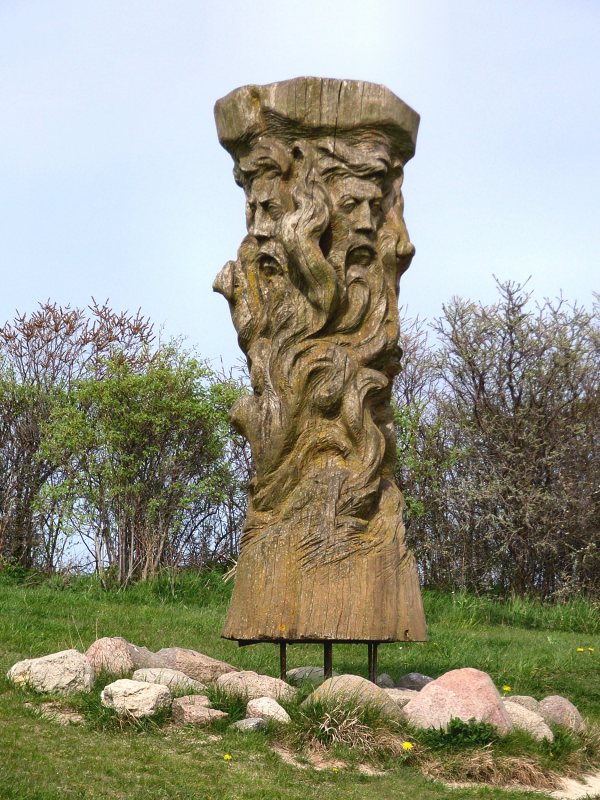 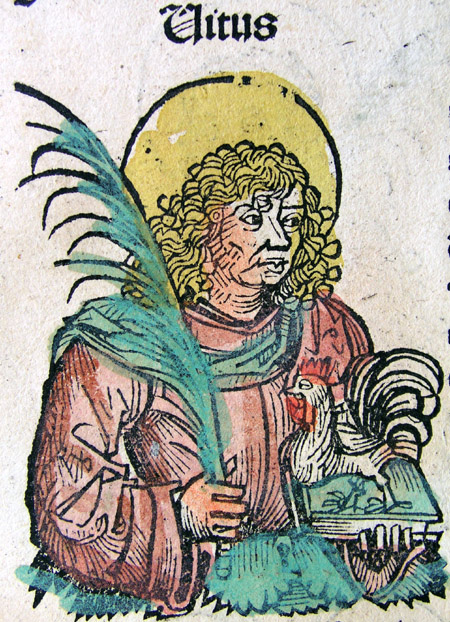 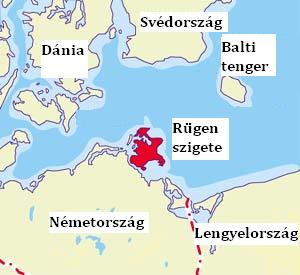 Több törzs / terület – külön  istenségek – mezők és erdők       kisistenei és felső istenek: Prove, Zsiva, Redegaszt
Szvjatovit és Csernobog kultusza
Szvjatovit és Szt. Vitus egymáshoz  való viszonyítása
A szláv istenek panteonja(i)I.
Rod / Szventovit



Szvarog /Szventovit –  Lada	  Velesz / Volosz		Makos / Mokos


		
		   Szvarogfik:


Perun	  Dazsbog       Sztribog	Szemargl           Horsz
A szláv istenek panteonja(i)I.
Rod
Сонцеслав Крижанівський, Род
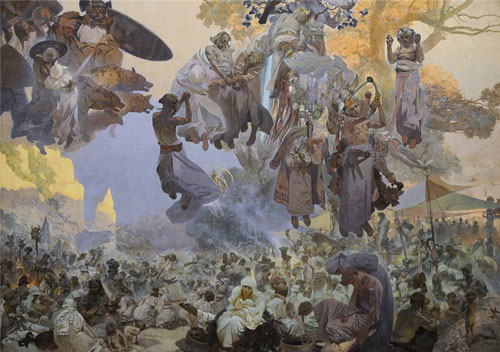 Alfons Mucha Szventovit (Szvjantovit) ünnepe)
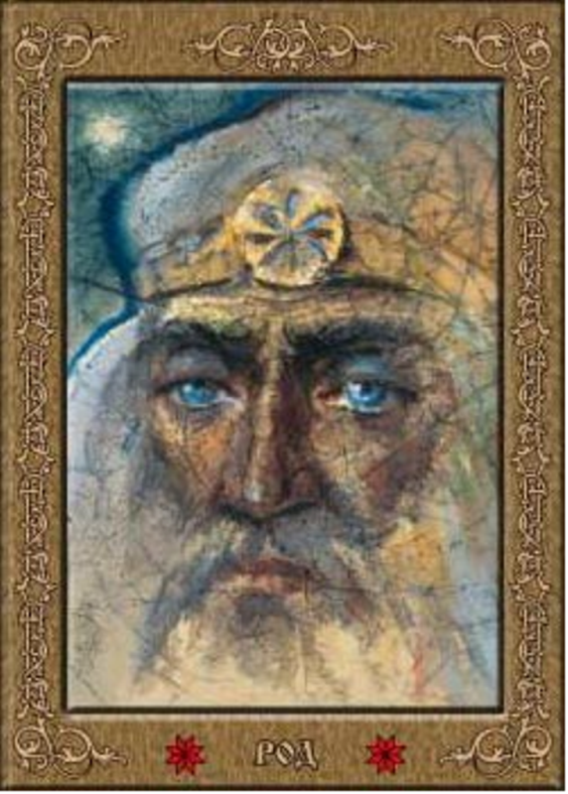 Makos (Mokos)
Szvarog  / Sventovit
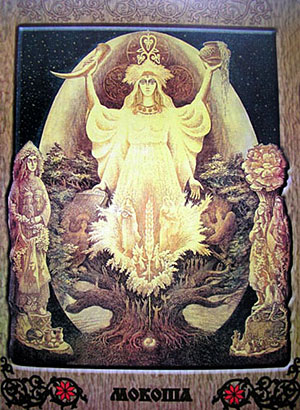 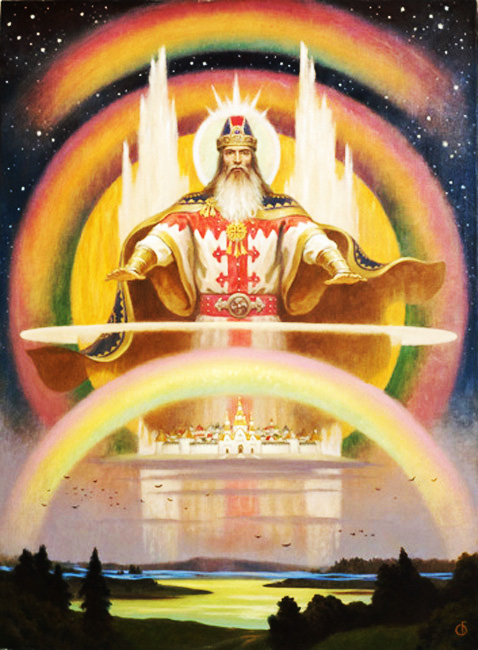 Rod / Sventovit
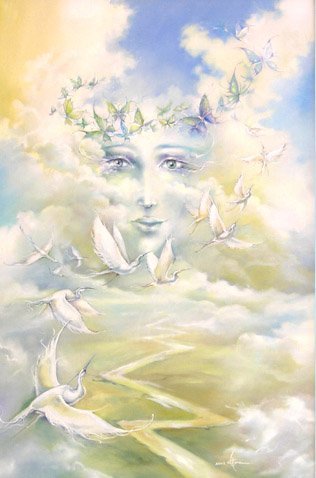 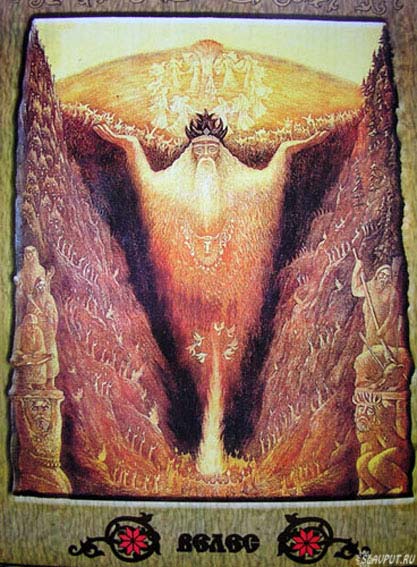 Veles
(Volos)
Szvarogfik:
Lada
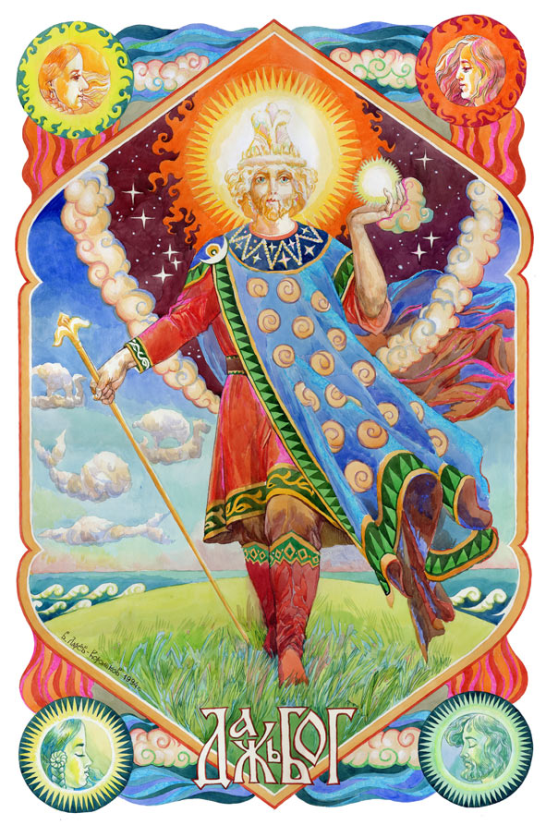 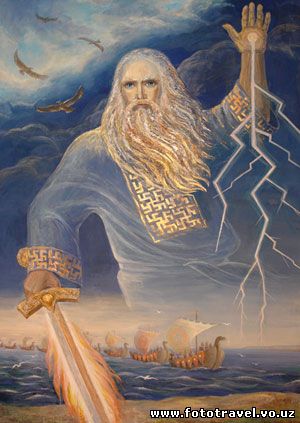 Szemargl
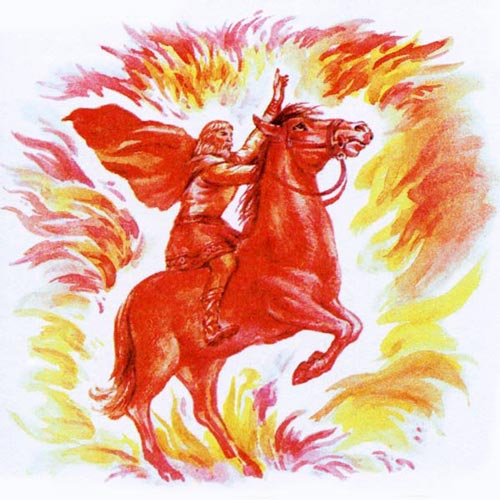 Dazsbog
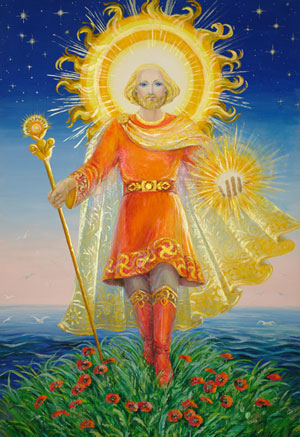 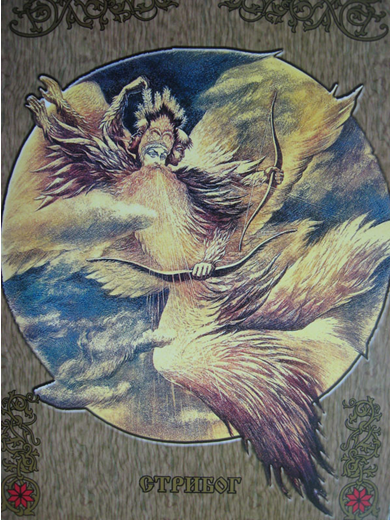 Perun
Horsz
Sztribog
A szláv istenek panteonja(i)II.
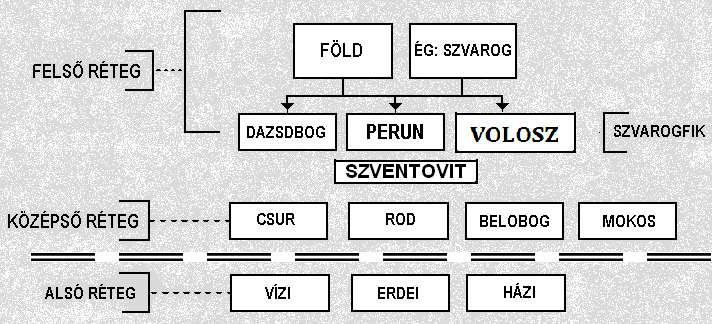 Három réteg:
Istenségek:
funkciók, hivatalos kultusz és szentély / ábrázolás
Perun – mennydörgés hadi istene, a szláv panteon főistene, / Szventovit – hadi főisten Volosz / Velesz – a mezők isteneDazsbog ~ Horsz – napisten, adakozó isten	Sztribog – a gazdagság elosztója, a szelek atyaMokos – egyedüli női istenség
Középszintű istenségek :
tevékenységek, helyi jelleg (ritkán antropomorf).
Szvarog – tűzisten / a tűz szellem	Tribog / Triglav	Jarovit (Gerovitus, Herovith) – a háború arany pajzsú isteneRuevit (Rugieuithus) –a háború hét kardú és hét arcú isteneCsernobog – győzelem istene. Az Elba és Odera közt lakó szlávok a hagyomány szerint megkülönböztetik egymástól a fény és a sötétség (Belbog és Csernobog) isteneit.
A Zbrucsi bálvány (9. század)
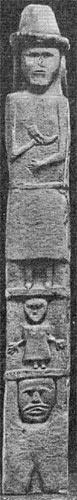 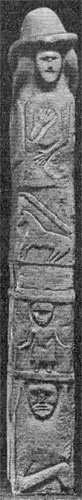 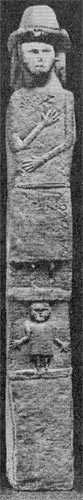 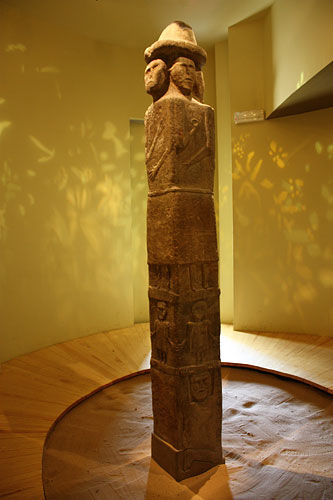 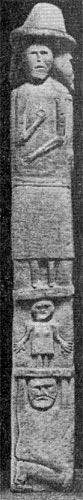 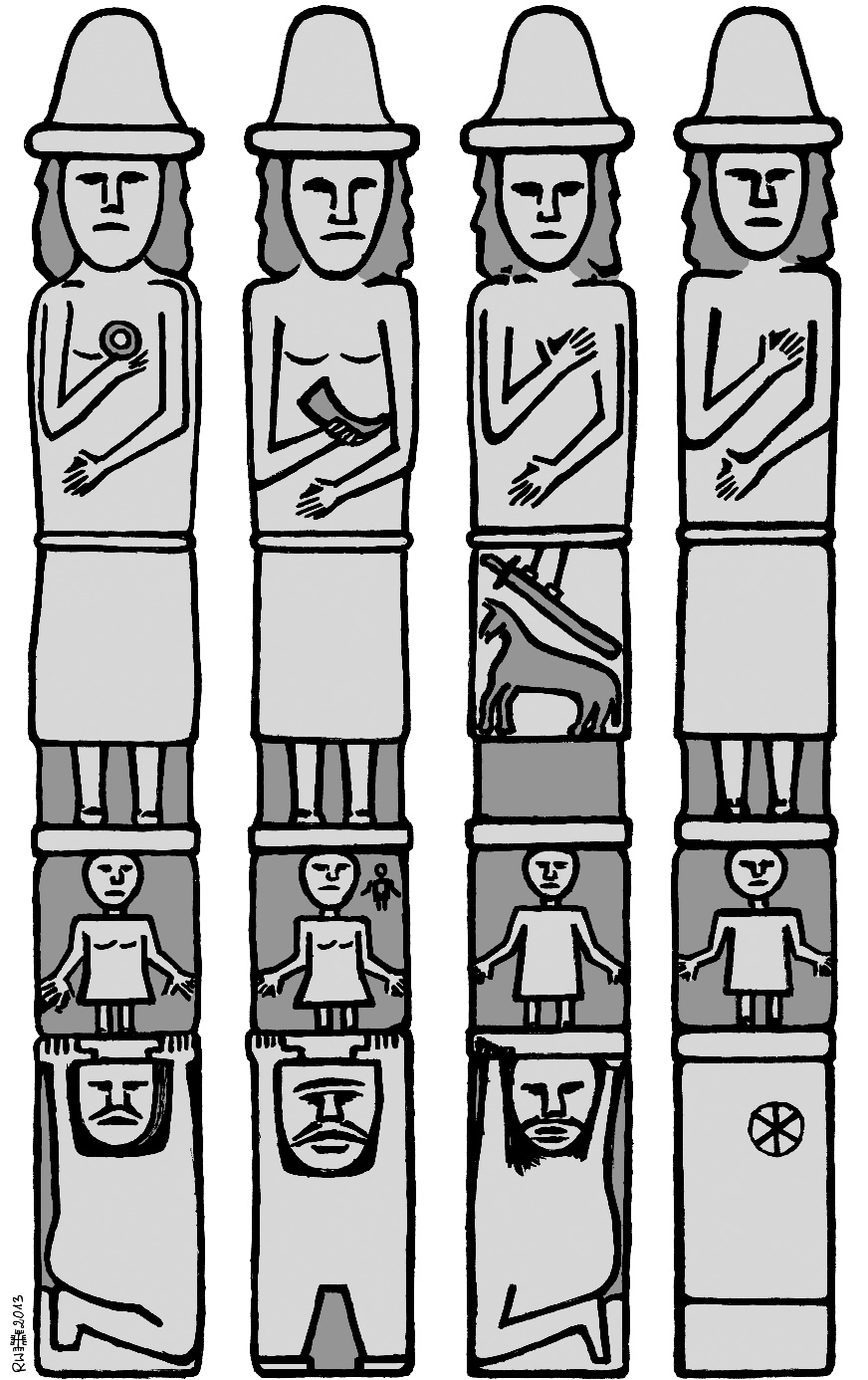 Alacsonyszintű mitológiai lények:
nem perszonifikált, nem emberi, általában rosszindulatú lények
 holtak kultuszához kapcsolódik.
Démonokvámpír (упырь)  öngyilkosok , kikimora  elátkozott / anyák által meggyilkolt lánygyermekek lelkei, tisztátalan helyen épült házakban kísértenek. Mokos kultuszának maradványa
Helyi szellemek/démonok – védő/ártó szerep
vízi (folyók, tavak) szellemek (vízbefúltak lelkei):		ruszalka (keleti), vila, szamovila, szamodiva (déli),		szudacska, vodna panna (nyugati),
erdei lények: lesij (orosz), leszy, laskowiec (lengyel),lesní mužík (cseh), лісовик (ukrán), lešak, lesnik (horvát)
mezei szellemek (az utolsó kalászkéve rituáléja)
házi szellemek: domovoj (orosz), skrzat (lengyel), raroh (cseh)
mora (keleti), talasam (déli) –alvó embereket fojtogató démonok
Kétéltű lények – egyszerre emberi és túlvilági megjelenés:
Boszorkányok: vestica (bolg., szerb), vedma (orosz, cseh), wiedźma (lengyel) – sorsszerű vagy önkéntes állapot,
Varázslók (koldun, czarnoksiężnik)
Farkasember – volkolak, vlkodlak (cseh), wilkołak (lengyel)
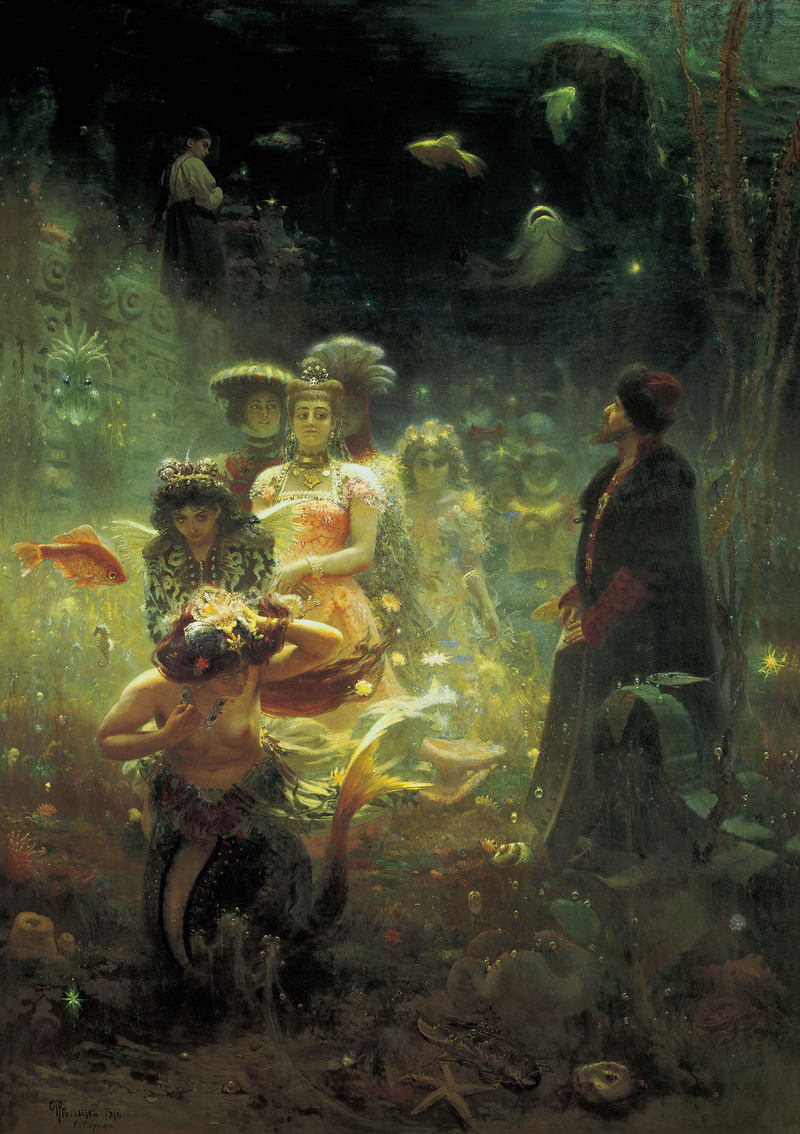 Ilja Repin Szadko a Tengeri cárnál
Kulturális hősök:
Lengyel: Krak – Krakkó alapítója és a lengyelek első királya: legyőzte és megölte az emberpusztító sárkányt a mai Krakkó város helyén.
Cseh: Krok ősatya három lánya: Kázi, a gyógyító és jósnő, Tetu (Tetka), a szellemek kultuszának alapítója, Libuše – a bölcs, a csehek bírája, aki Přemysl szántót választotta csehek uralkodójául és megjósolta Prága alapítását.
Keleti szláv: Kij – Kijev megalapítója, kovács és testvérei Scsjok és Horiv, Rjurik, Szineusz és Truvor – a keleti szláv államiság alapítói.
980 – Vlagyimir  kijevi herceg: az első, az  állam egyesítését erősítő,       pogány panteon, 						de 
988 – a kereszténység felvétele a kijevi Rusban  és a pogány hiedelmek      üldözése  kéthitség a nép körében
Tekintet „kívülről”(idegen – időbeli és ideológiai – kulturális kontextusból)
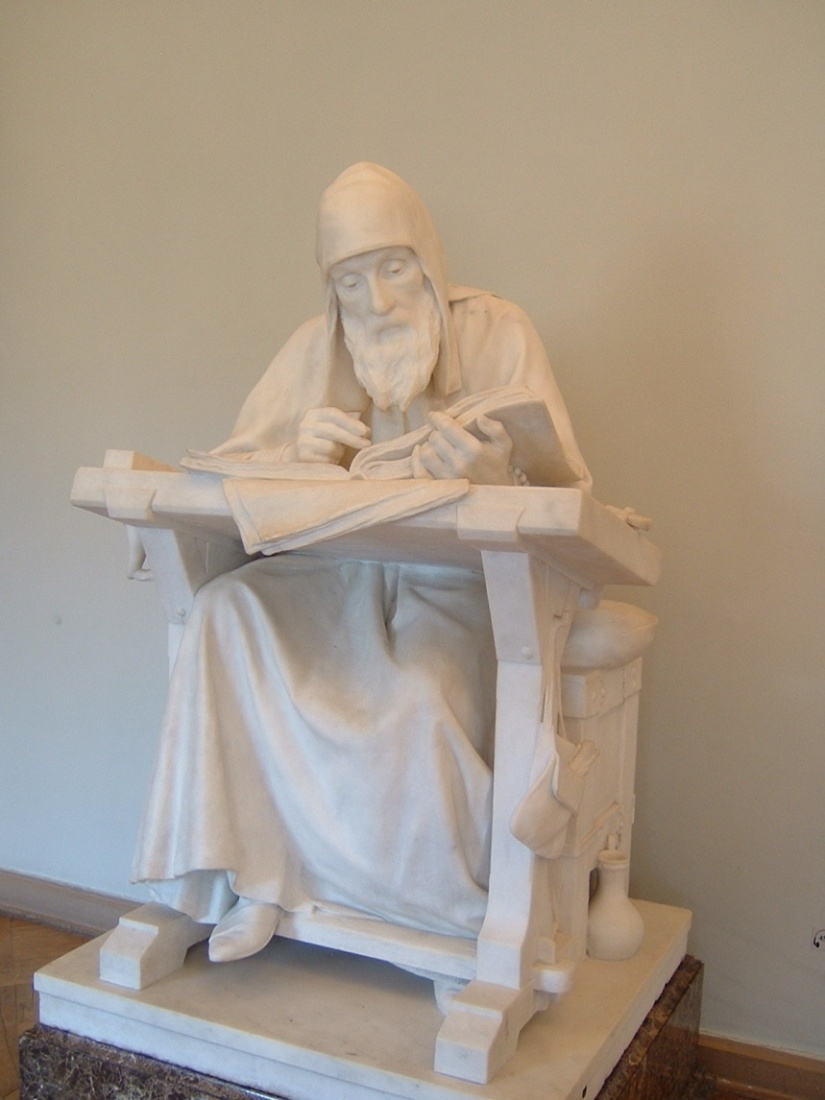 Nesztor kijevi szerzetes: Őskrónika (1113)
Az őslakossági (autochton) mítosz helyett — elhelyezi a szlávokat a bibliai világképbe:
Noé egyik fiának, Jáfet nemzetségébőlszármaznak,
A babiloni nyelvkeveredés után az ősnyelvből kiváló 72 nyelv egyikea szláv nyelv (és írás) = A szlávok története a Szent történelem része
A szlávok letelepednek Duna mentén.
Kij megalapítja Kijevet.